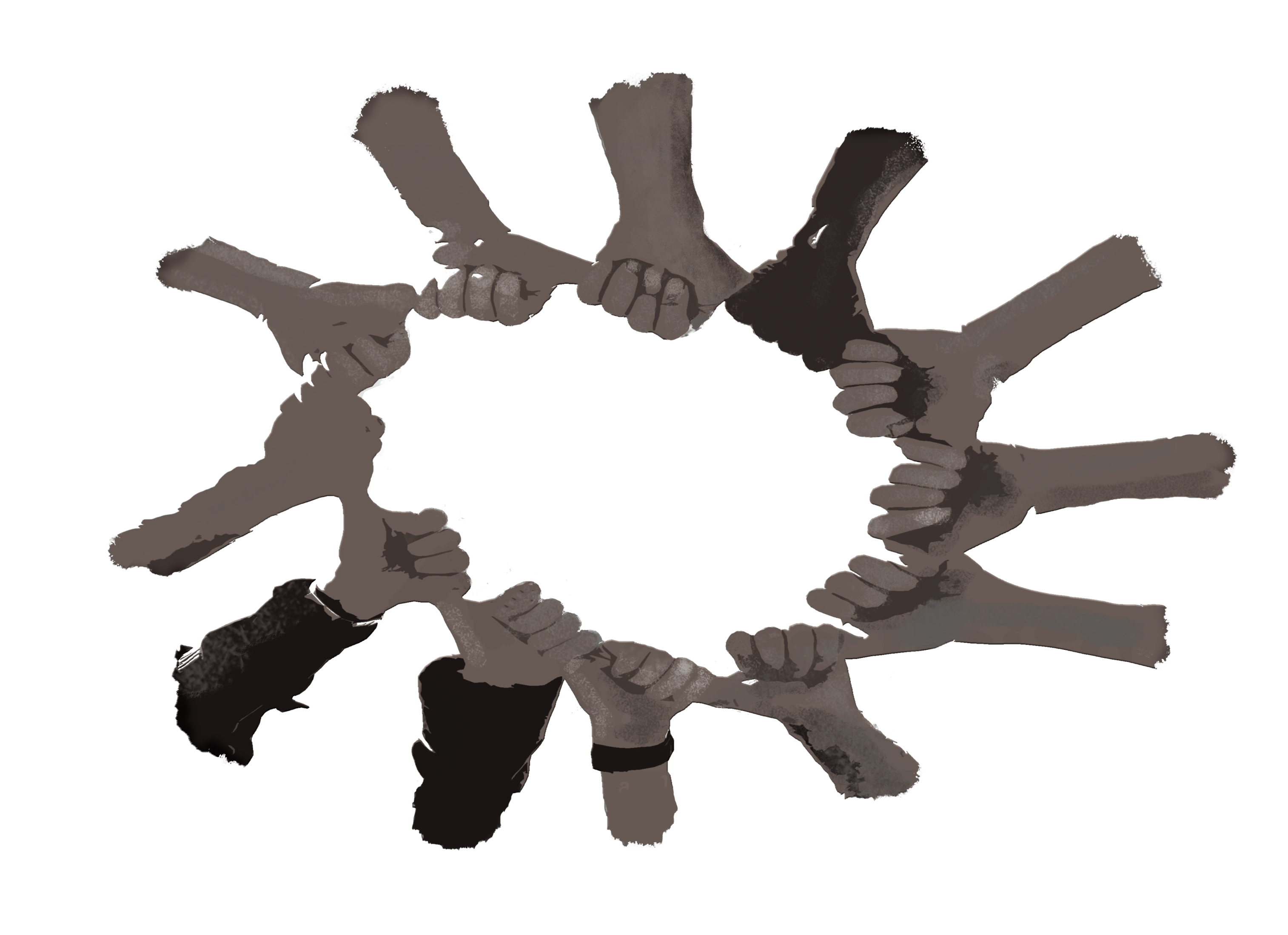 Carlo e Alberto
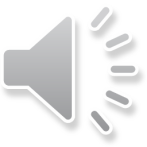 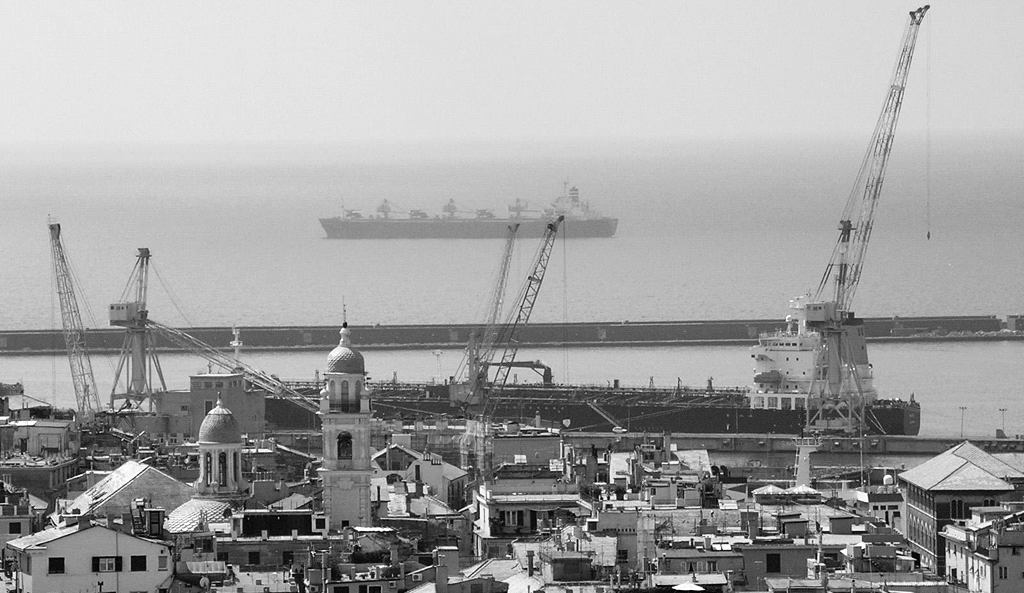 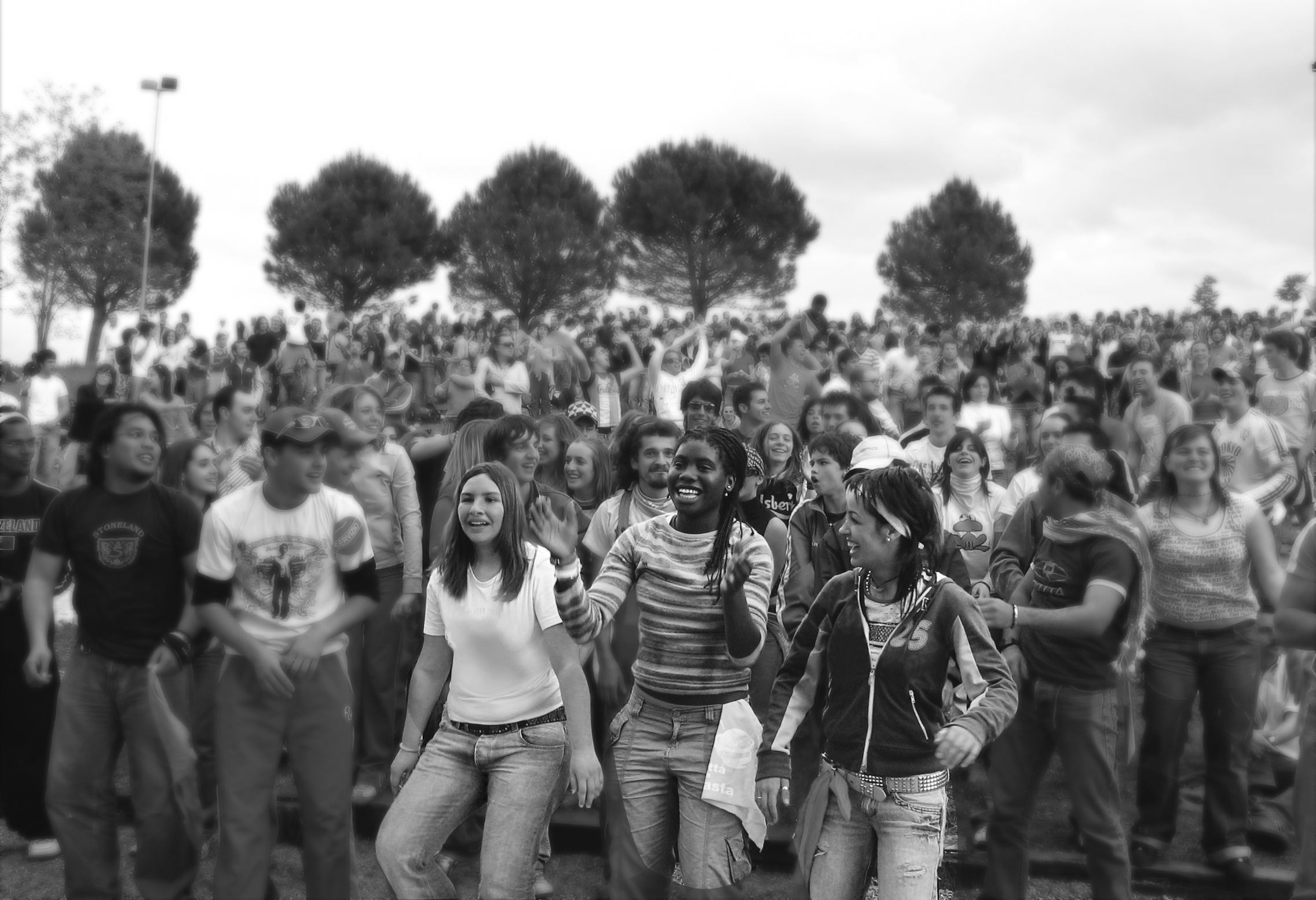 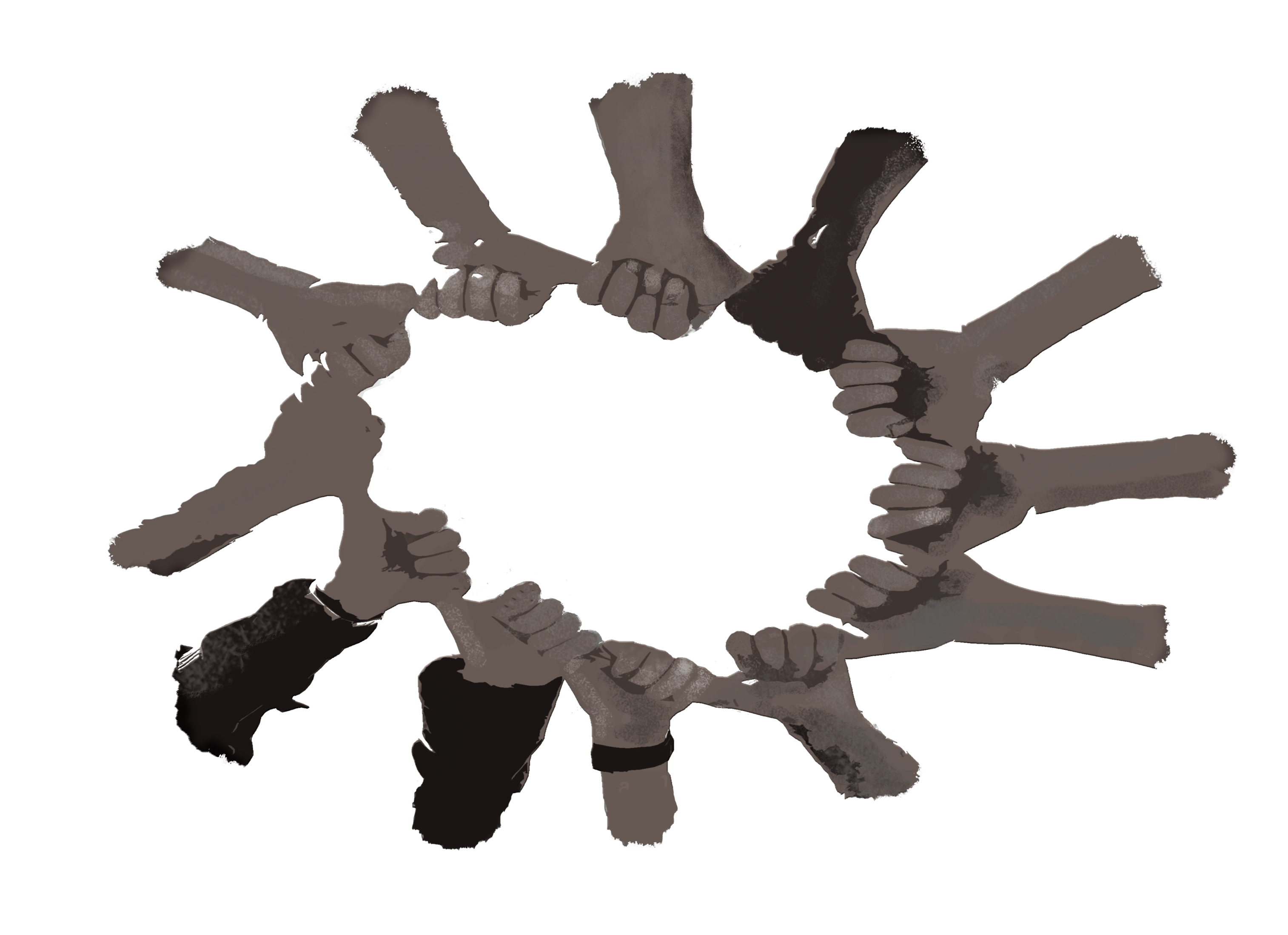 Carlo e Alberto
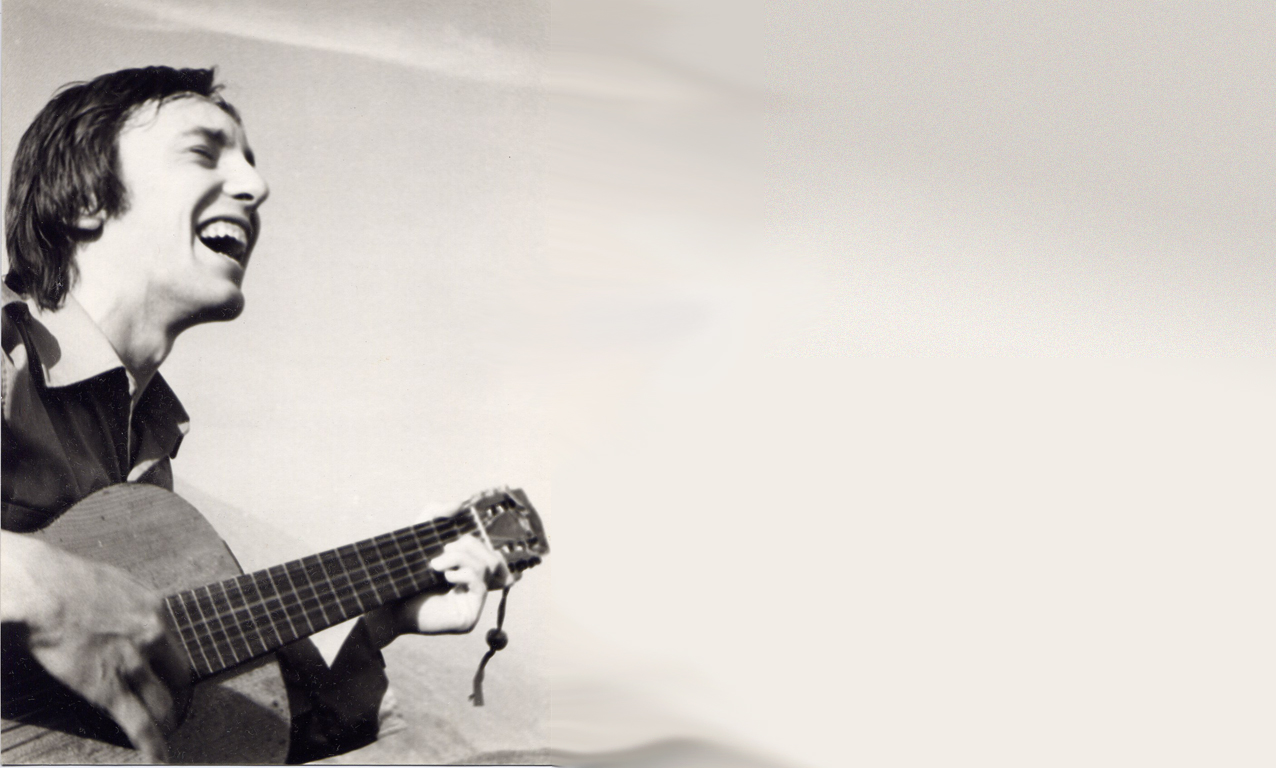 Carlo
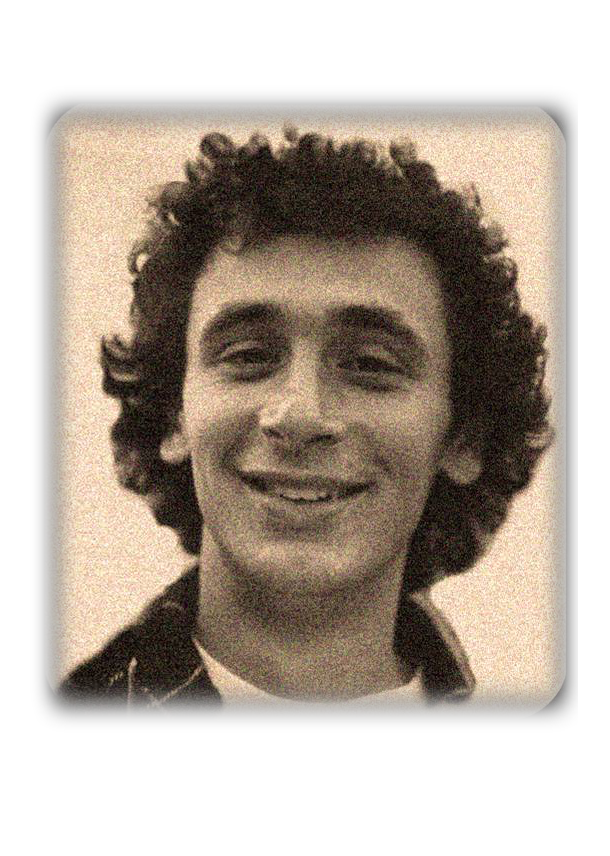 Alberto
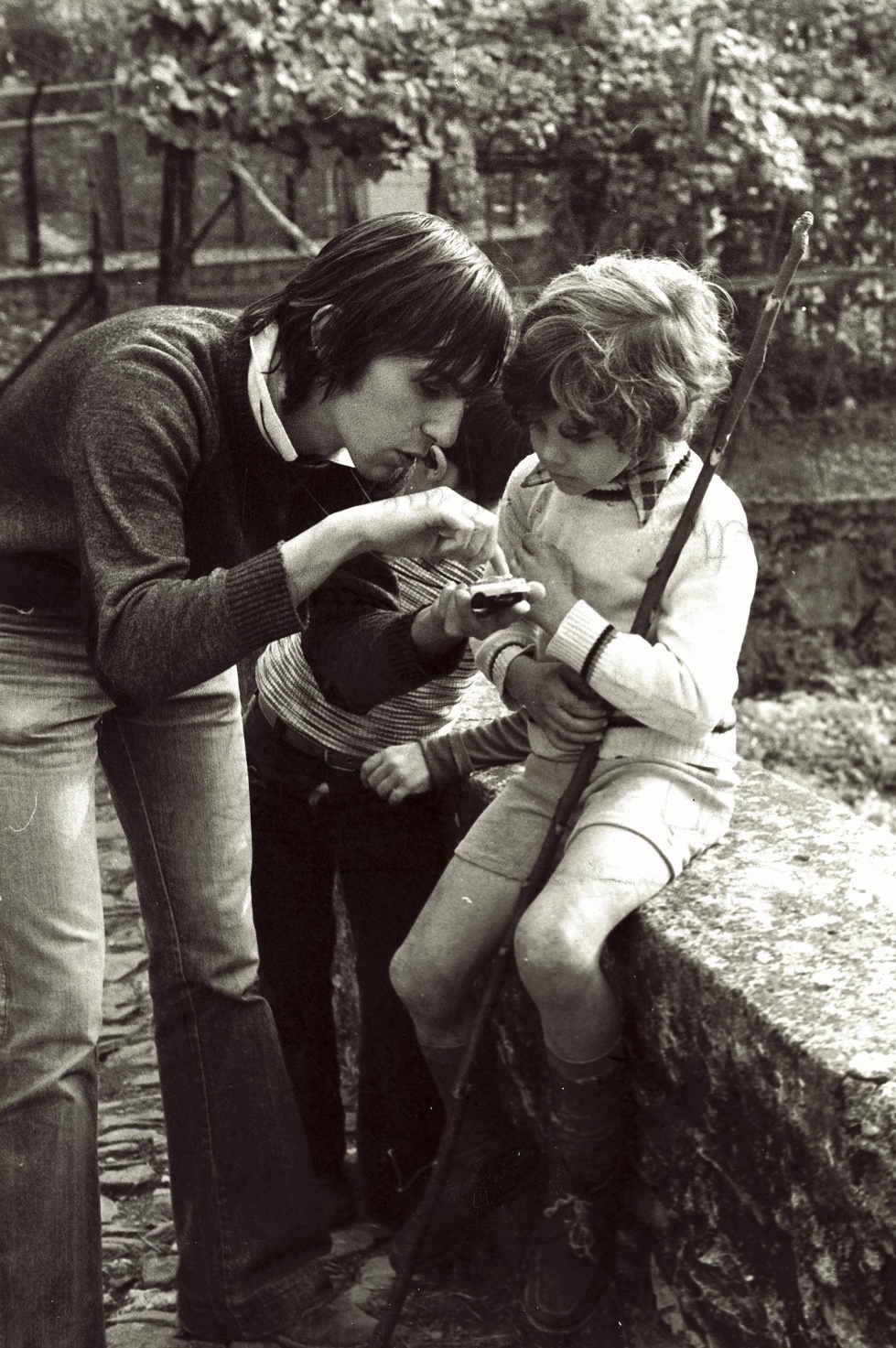 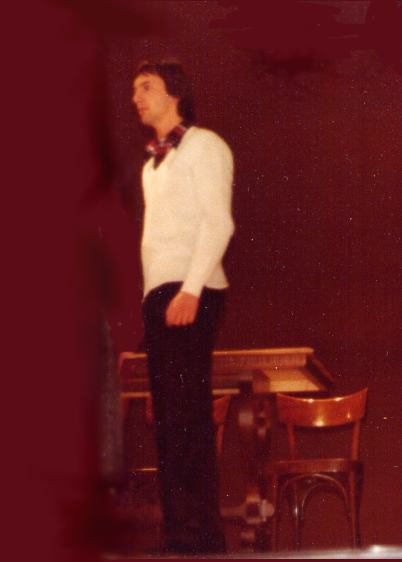 Carlo
e Alberto
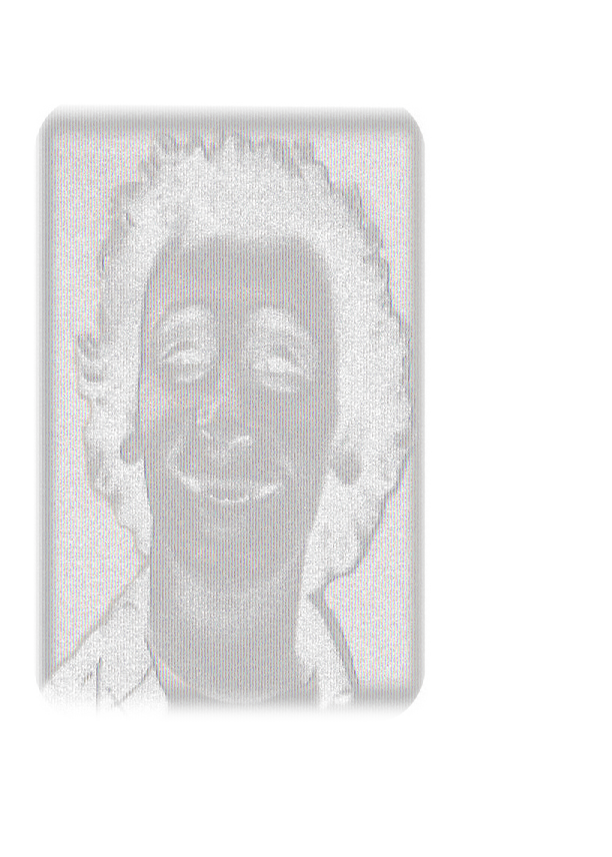 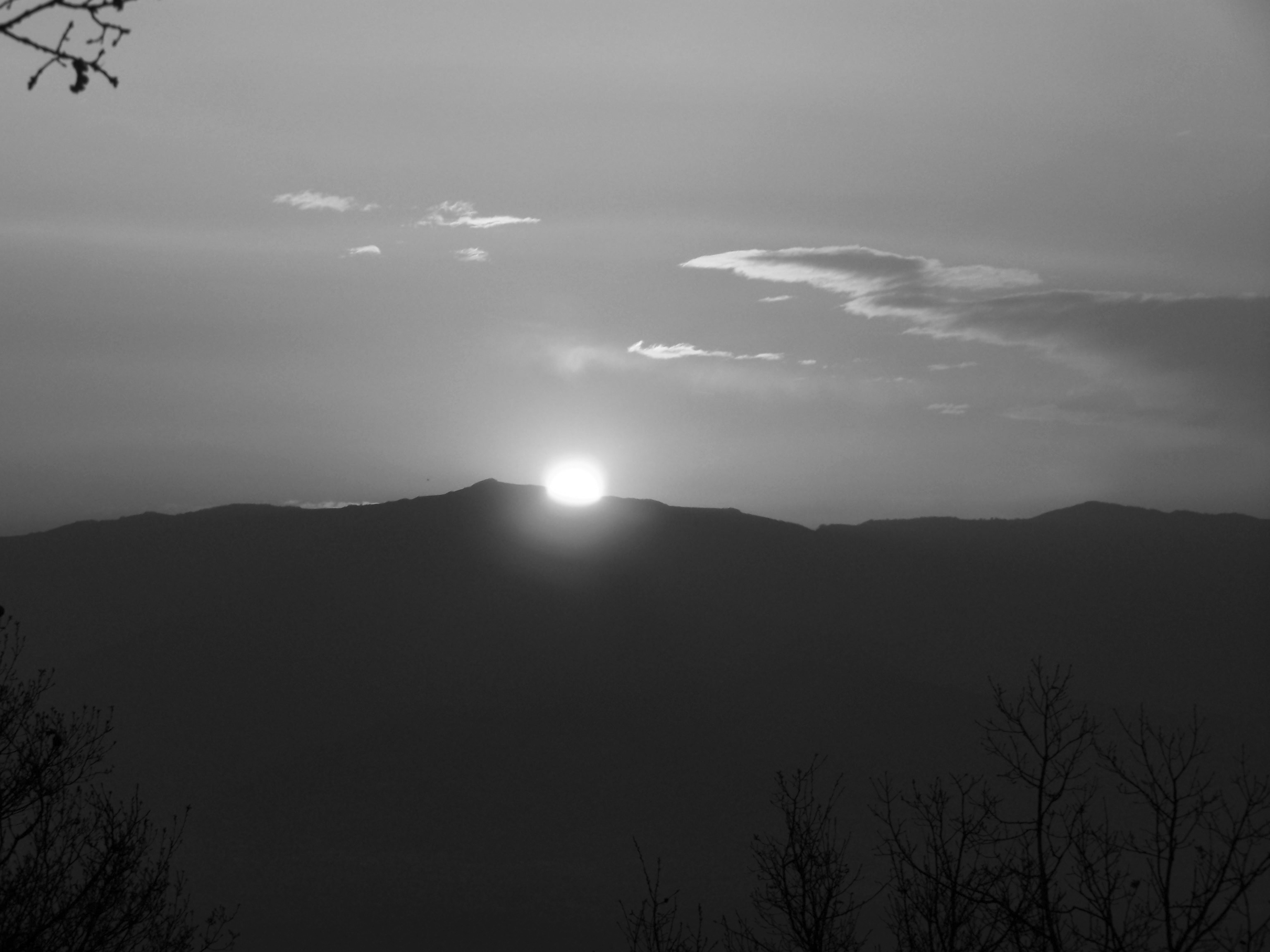 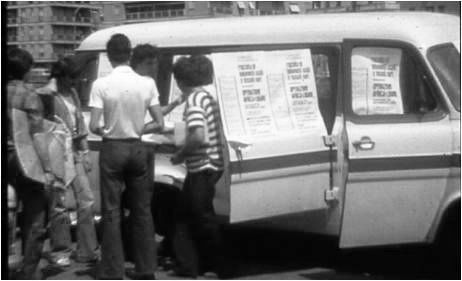 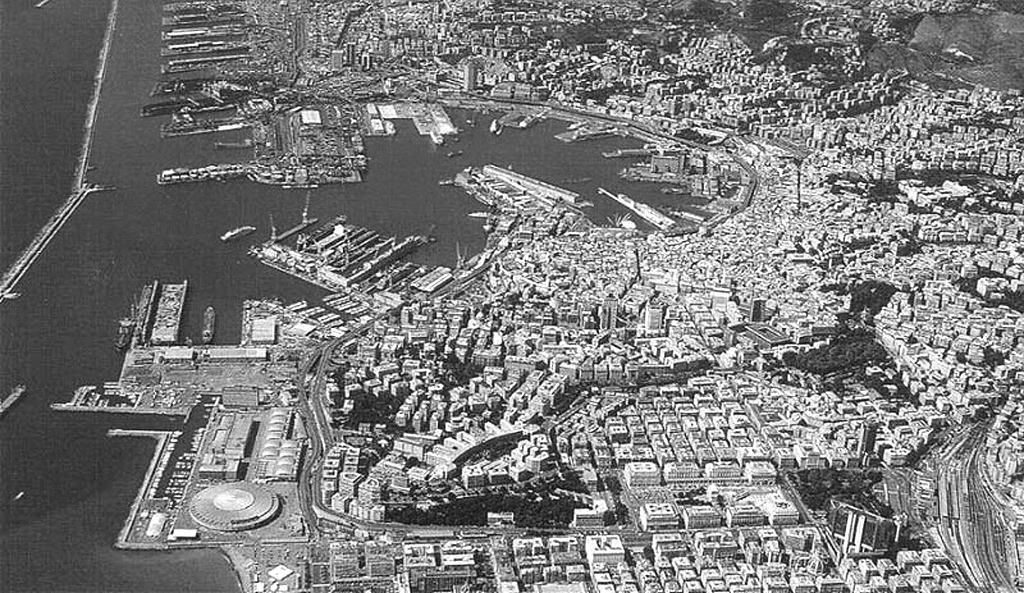 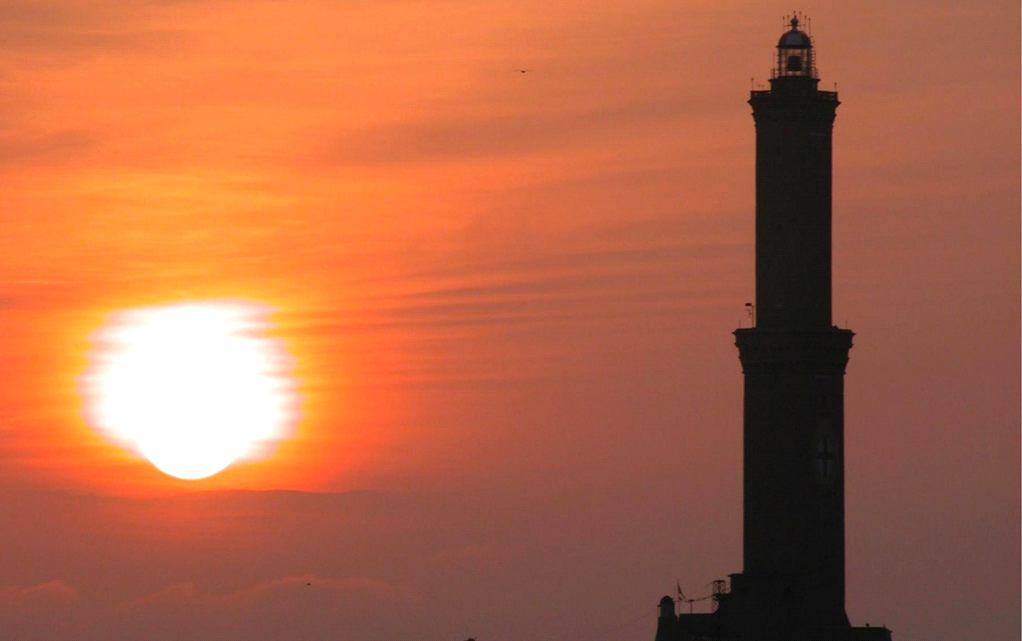 “Io sono in mezzo a loro”
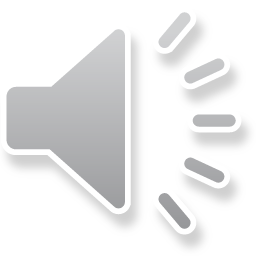 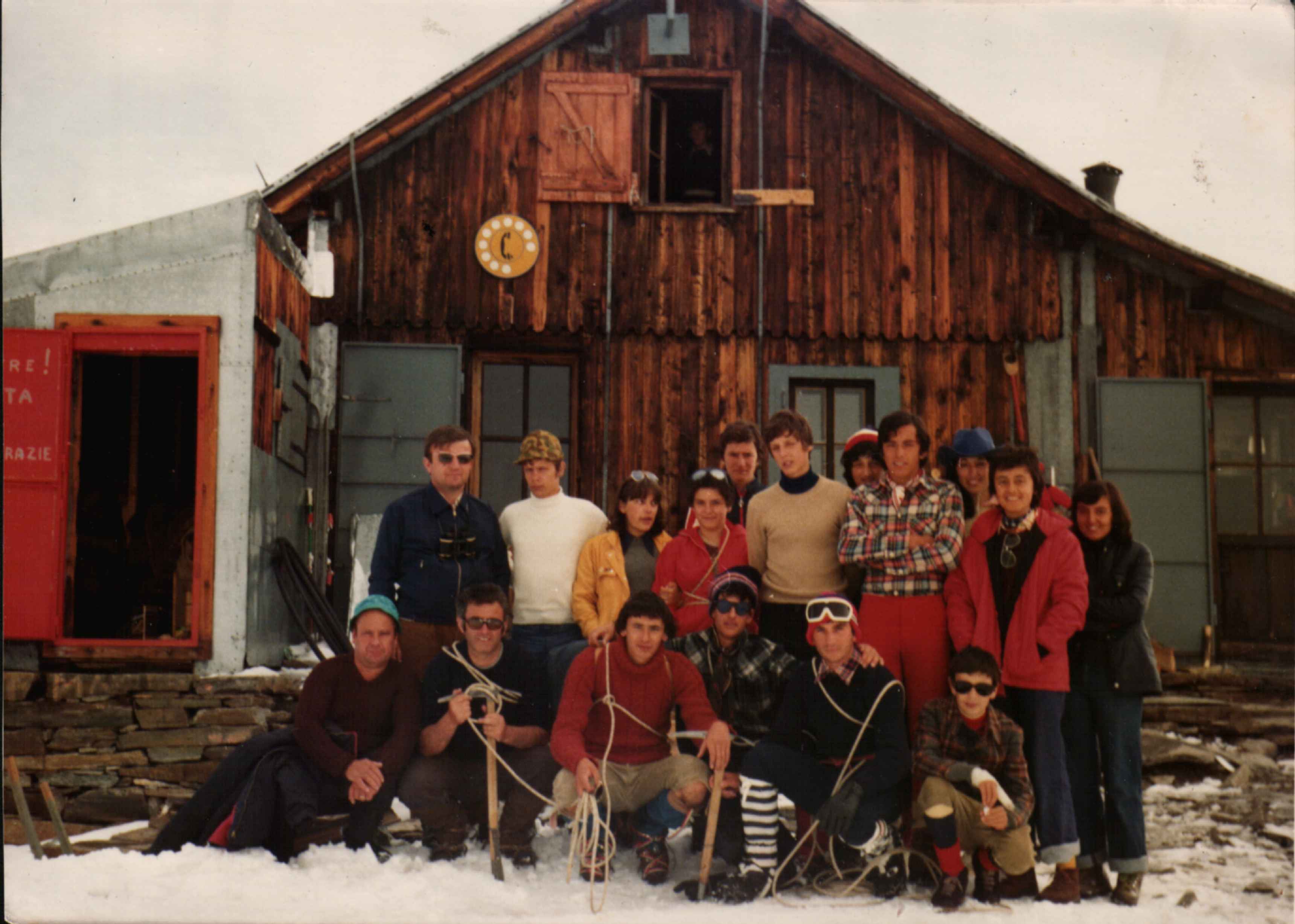 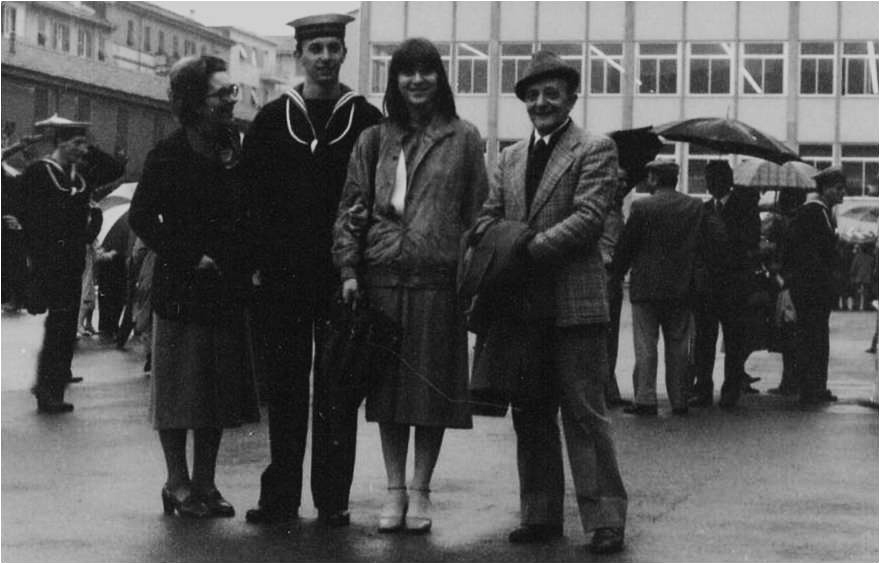 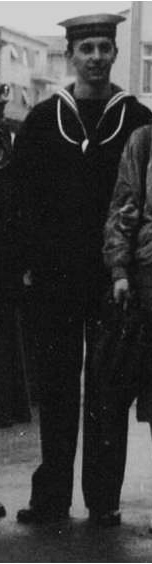 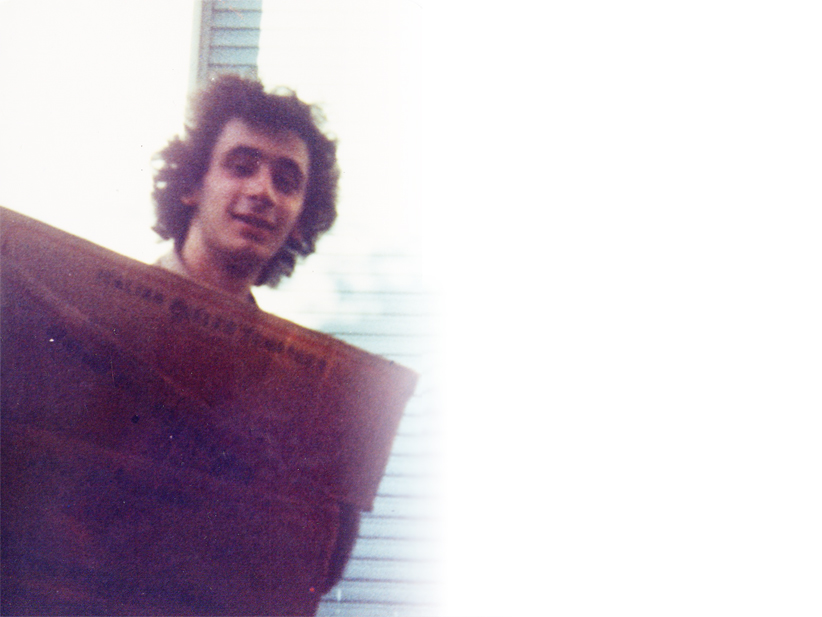 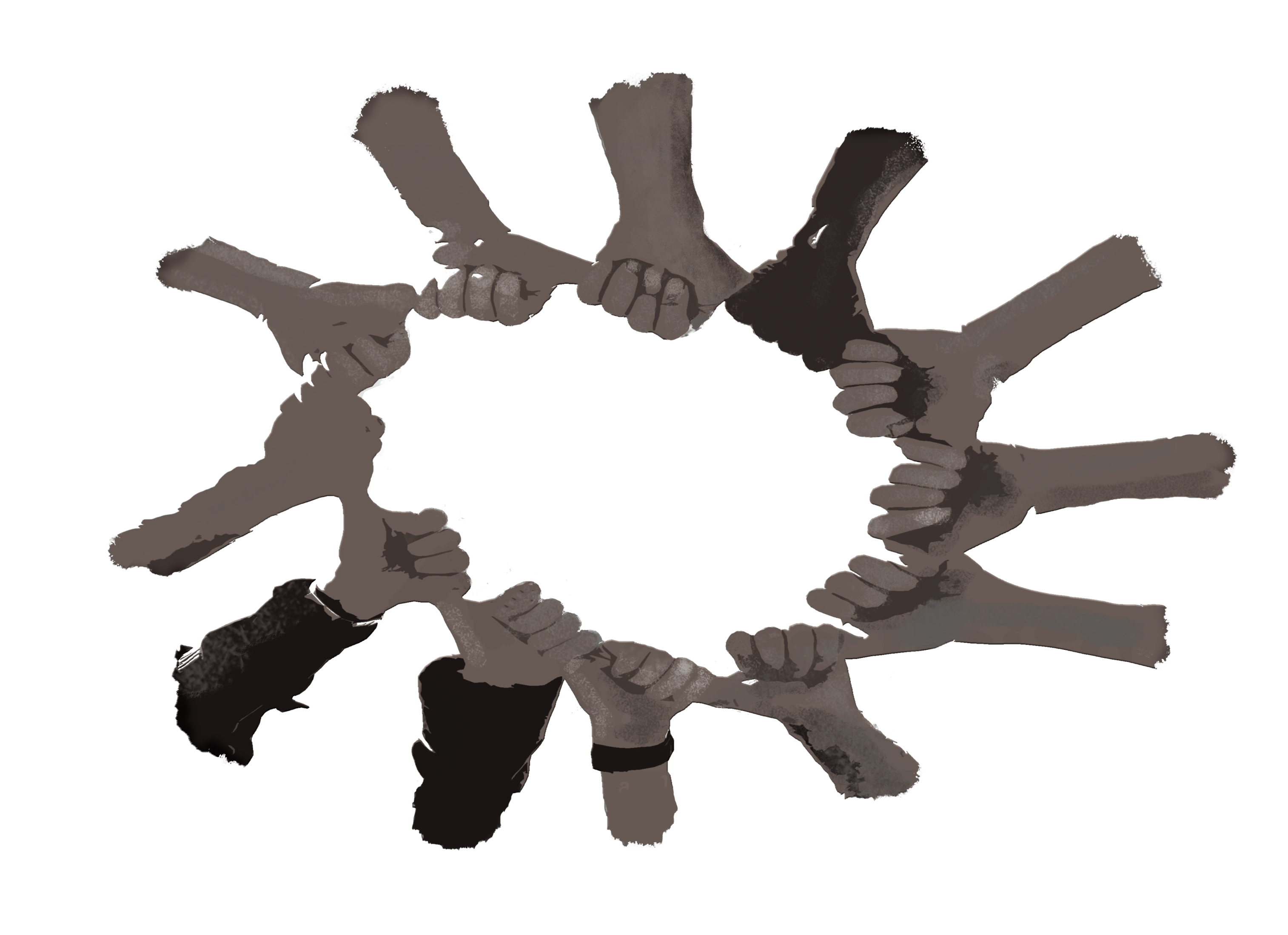 L’appuntamento
Dovessi cadere in basso, fare le cose più strane, volta pagina, non ci pensare più, bisogna ricominciare ad amare subito, in quel momento lì...
Possiamo darci appuntamento tutti i giorni nell'Eucarestia... 
ti voglio bene Carlin
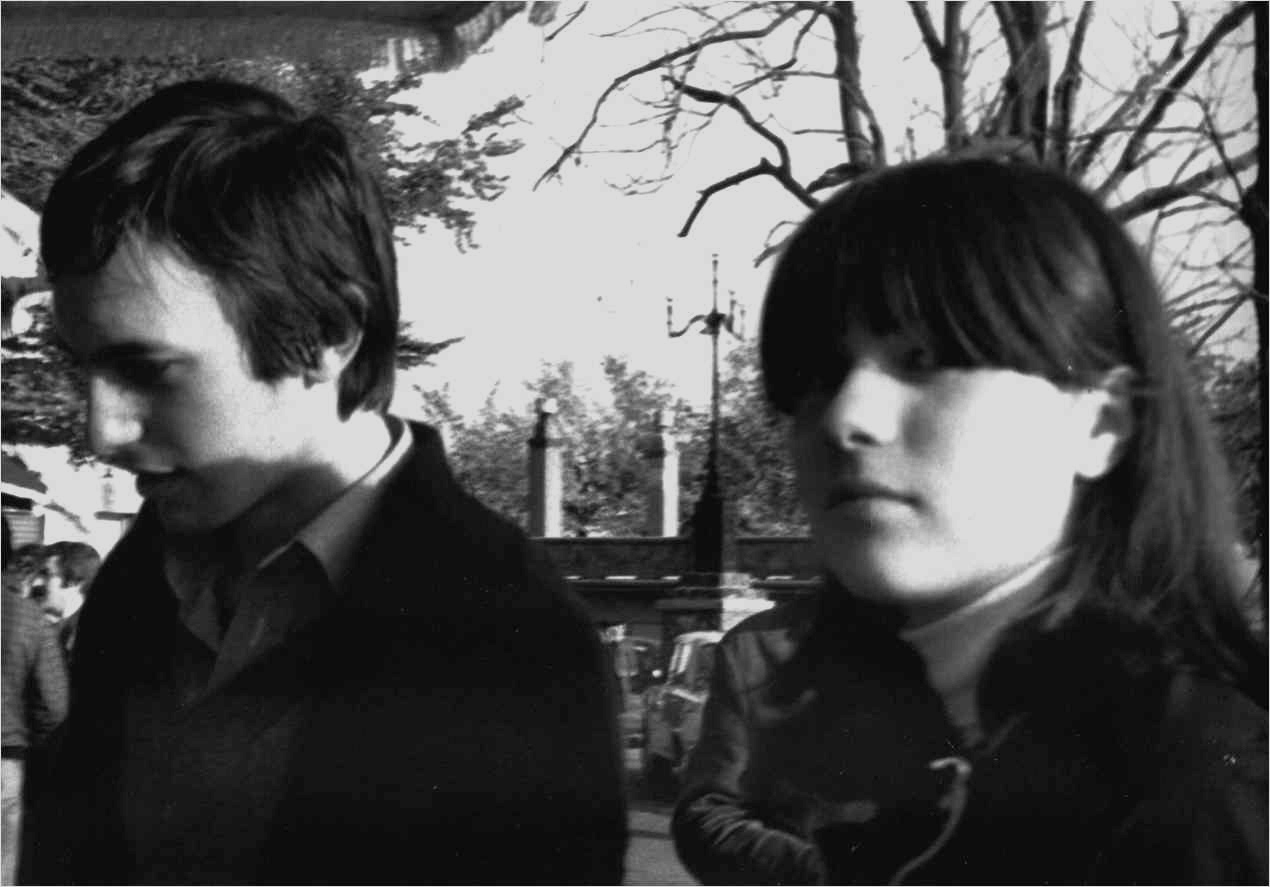 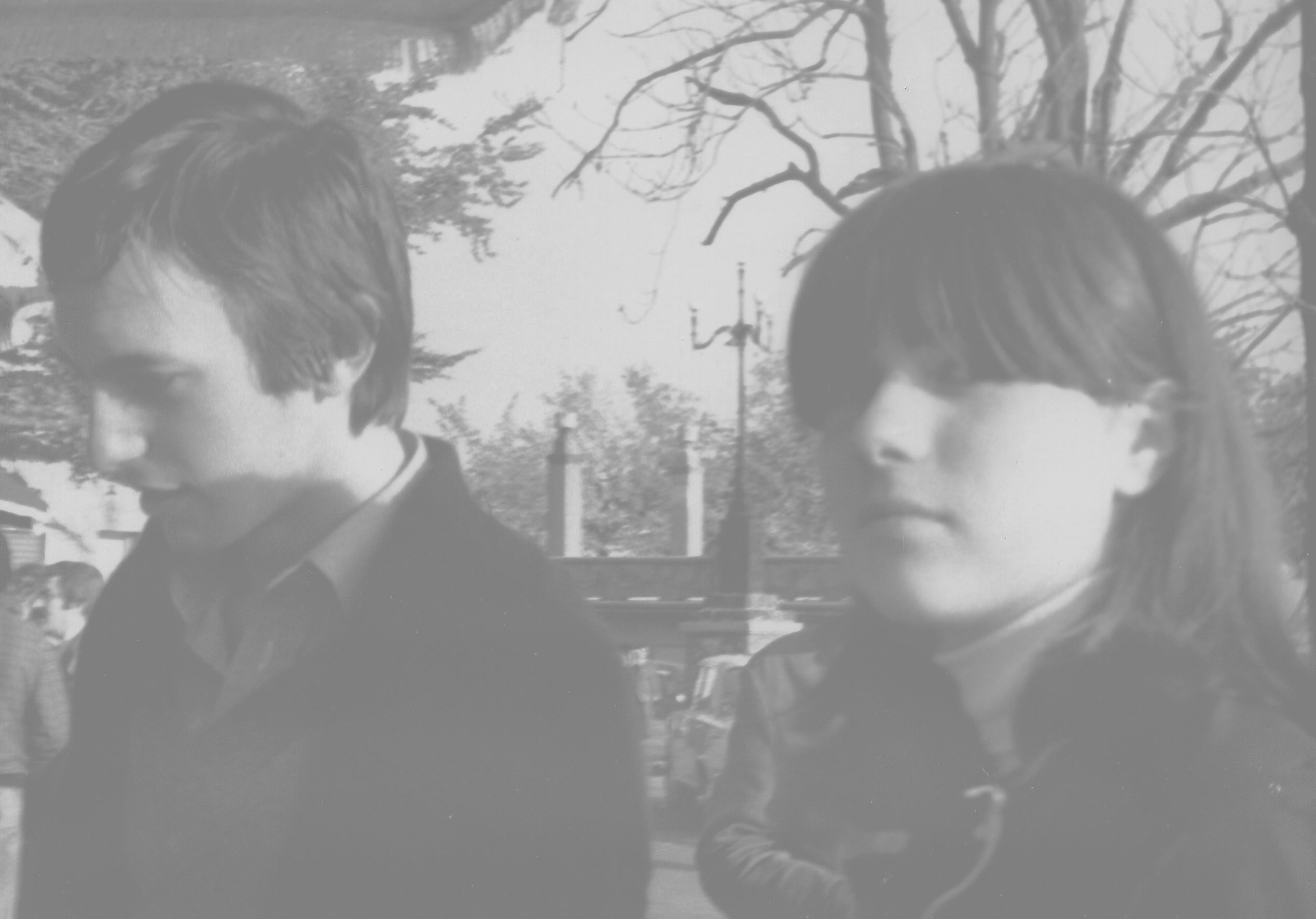 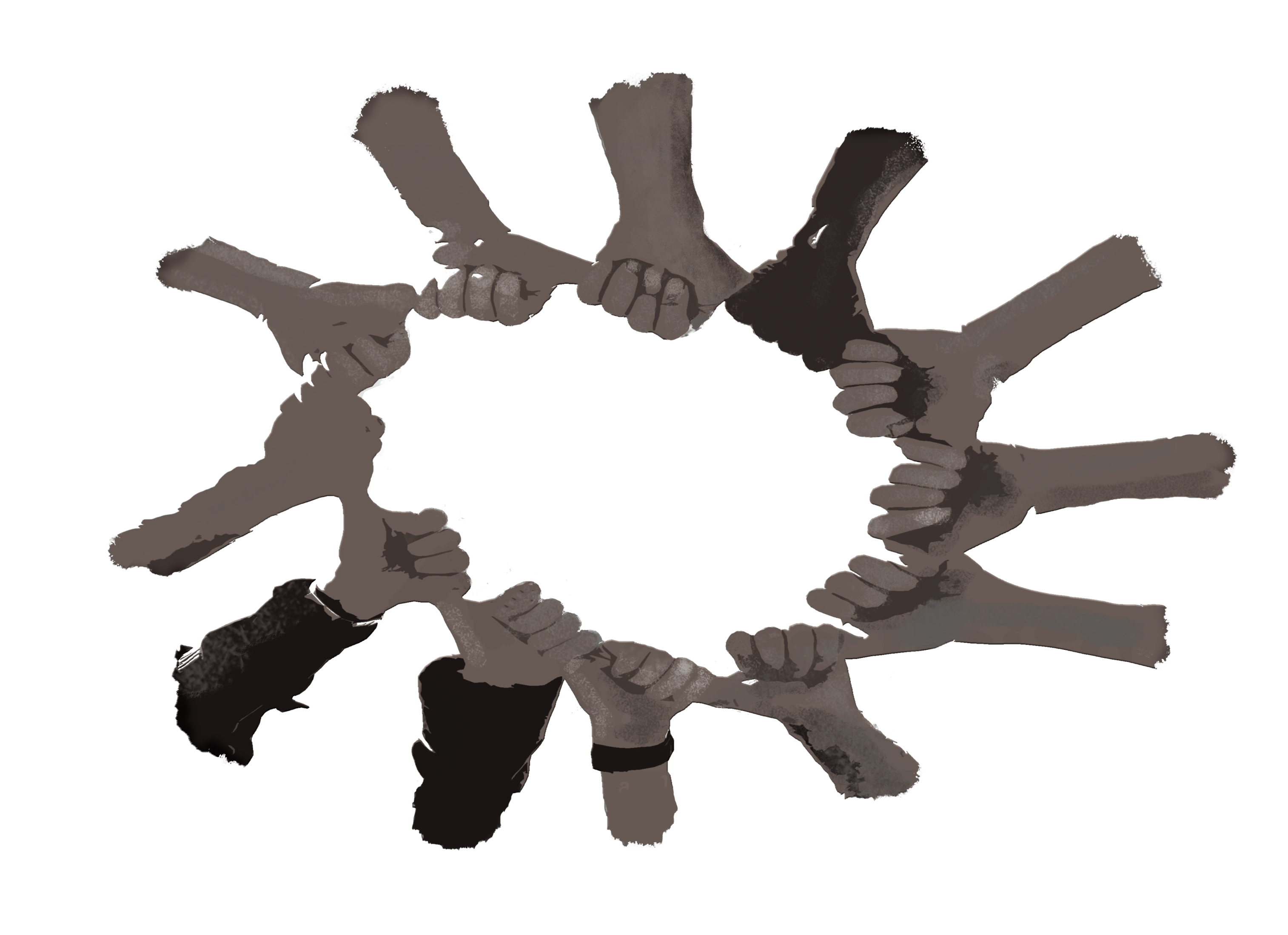 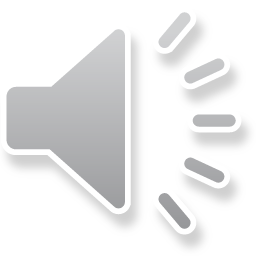 Hasta la victoria siempre!
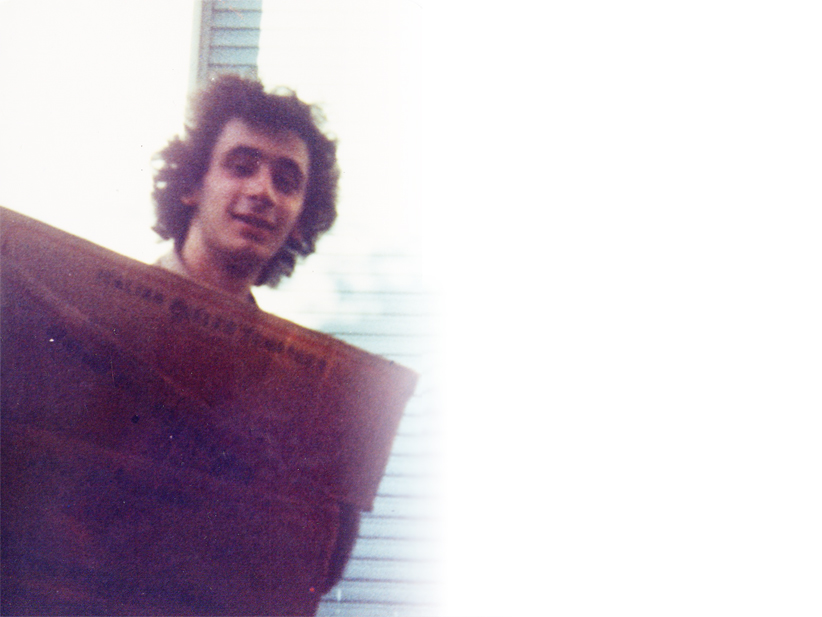 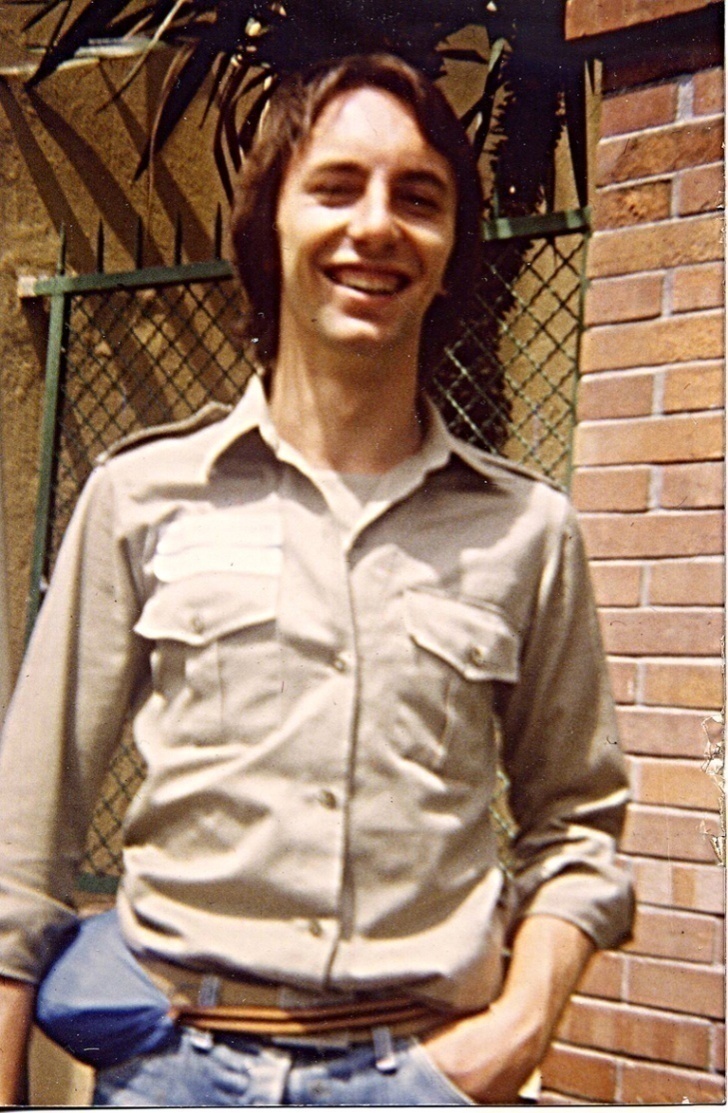 Ciao Carlo…
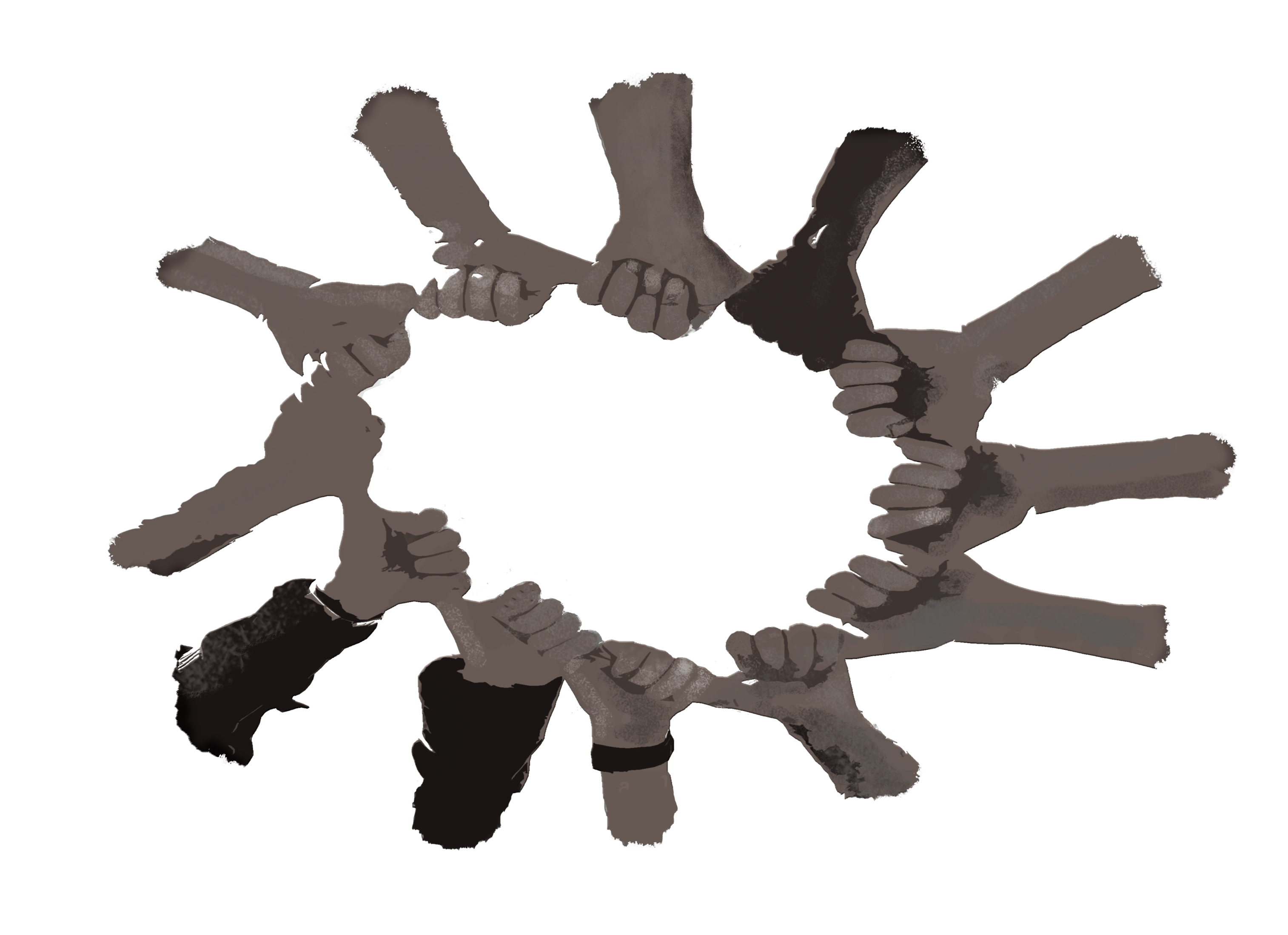 “Sono pronto a dare la vita 
per te”
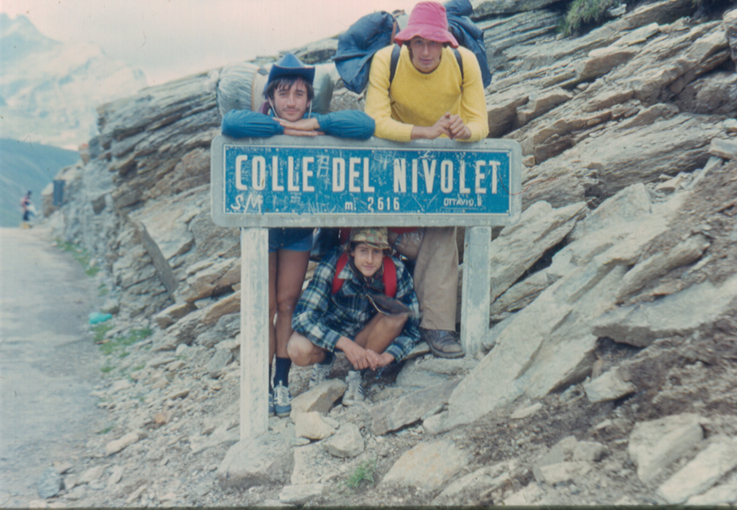 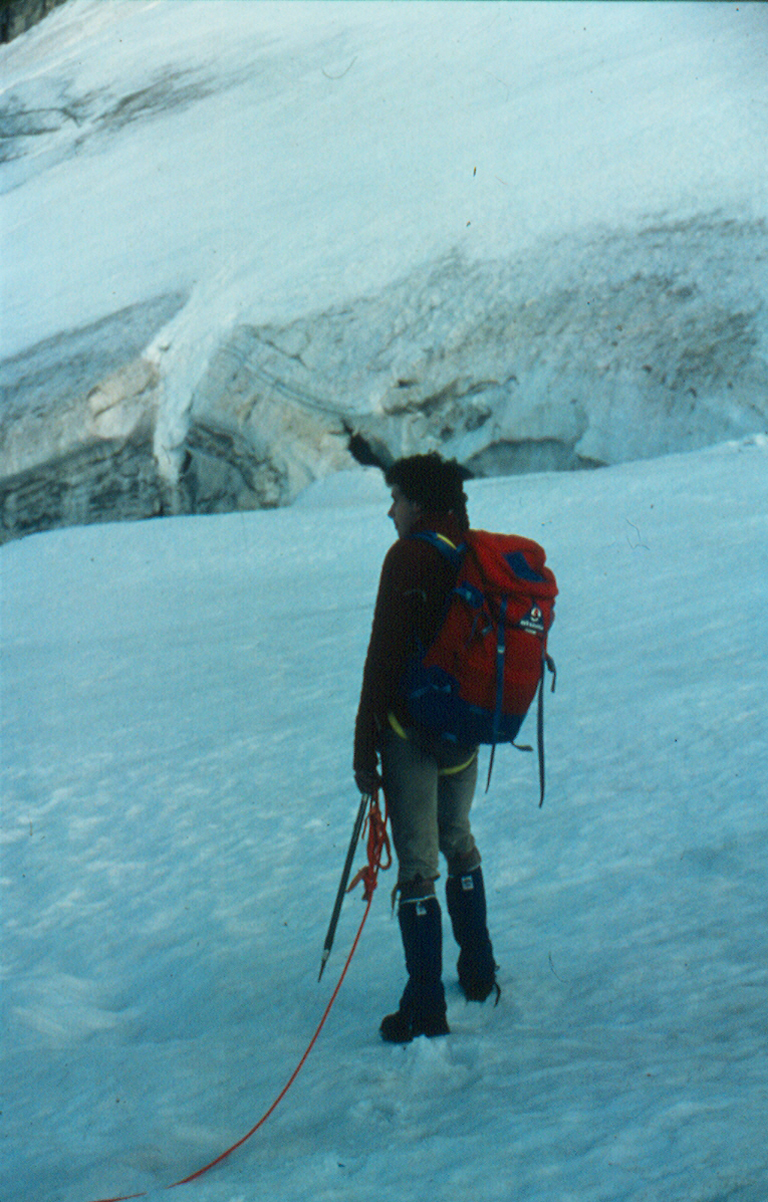 18 agosto
1980
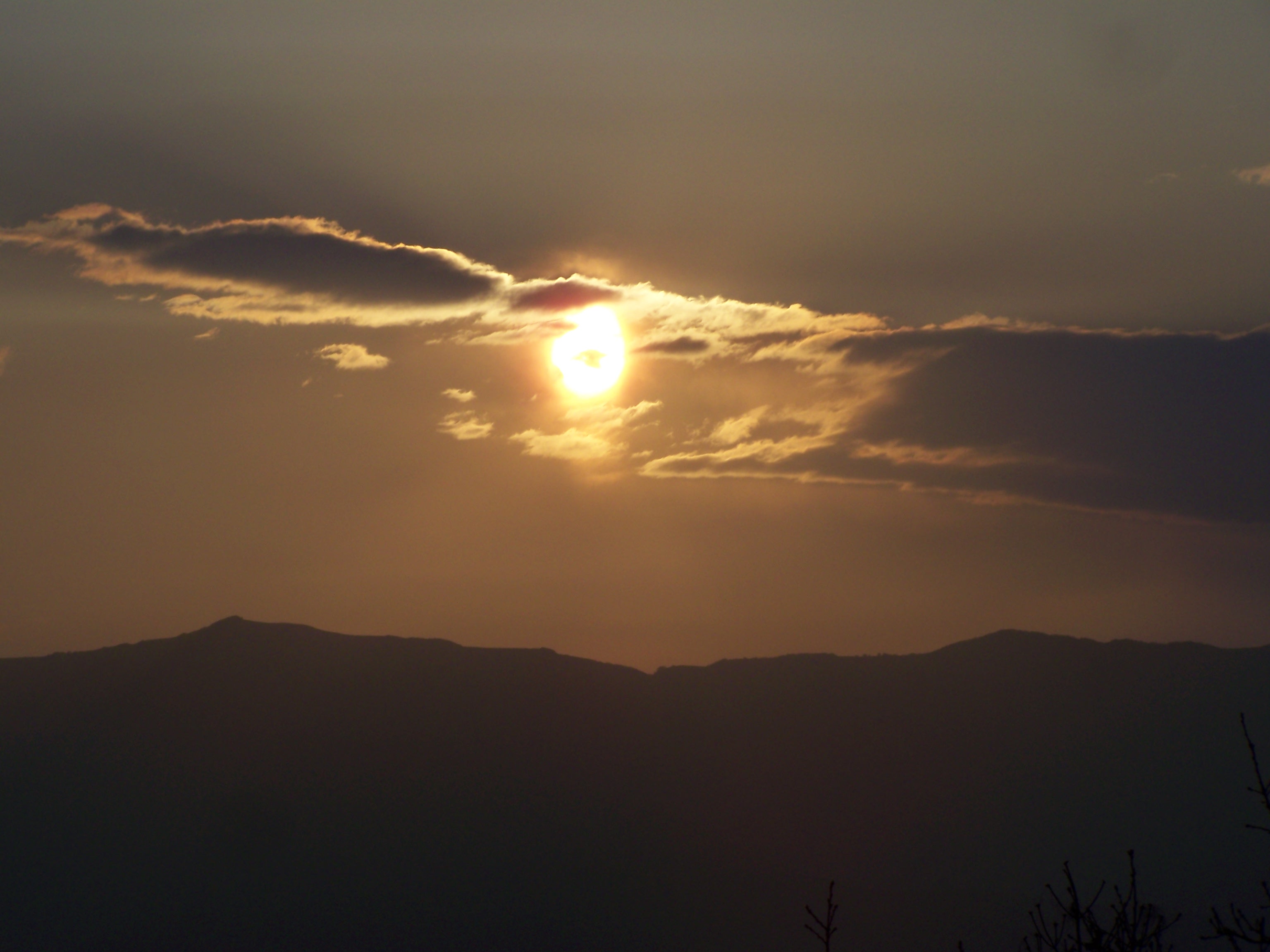 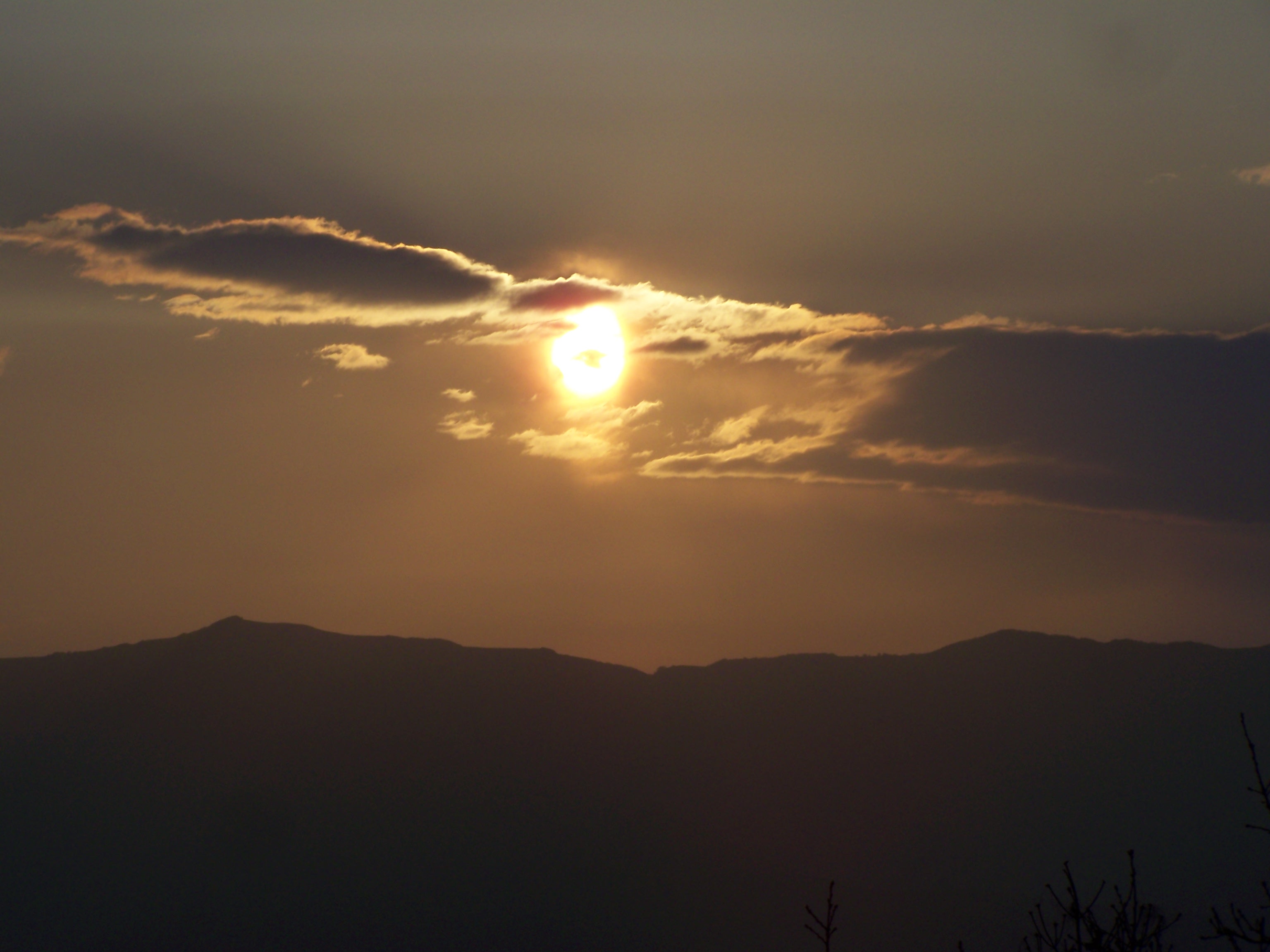 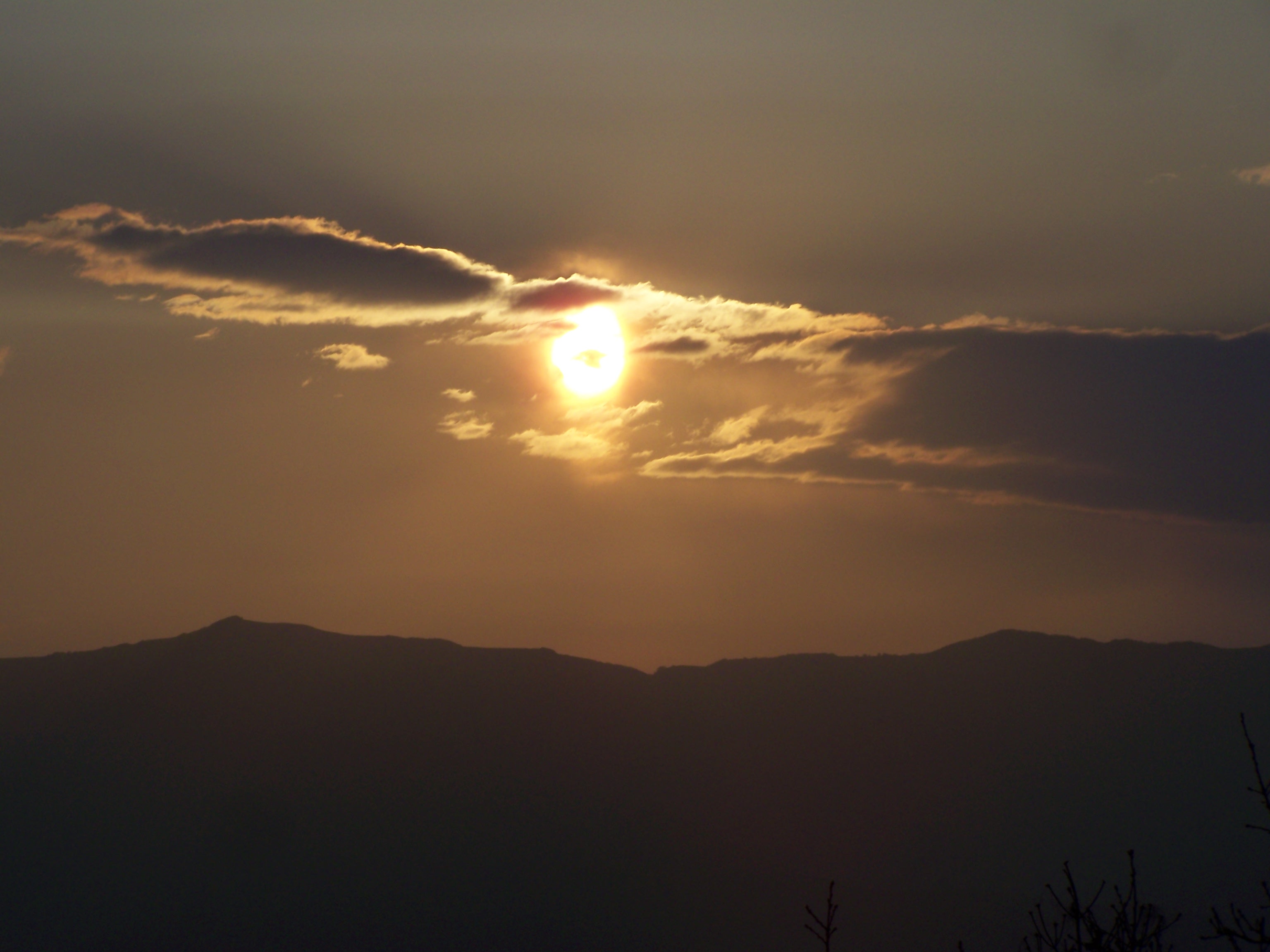 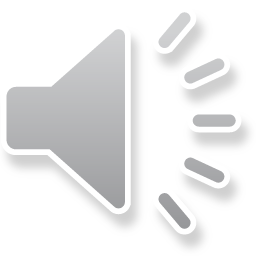 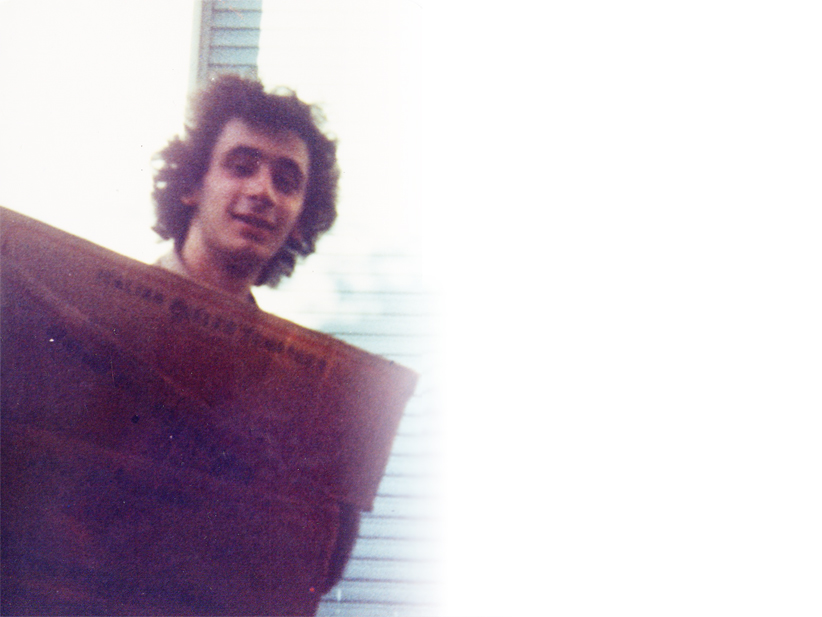 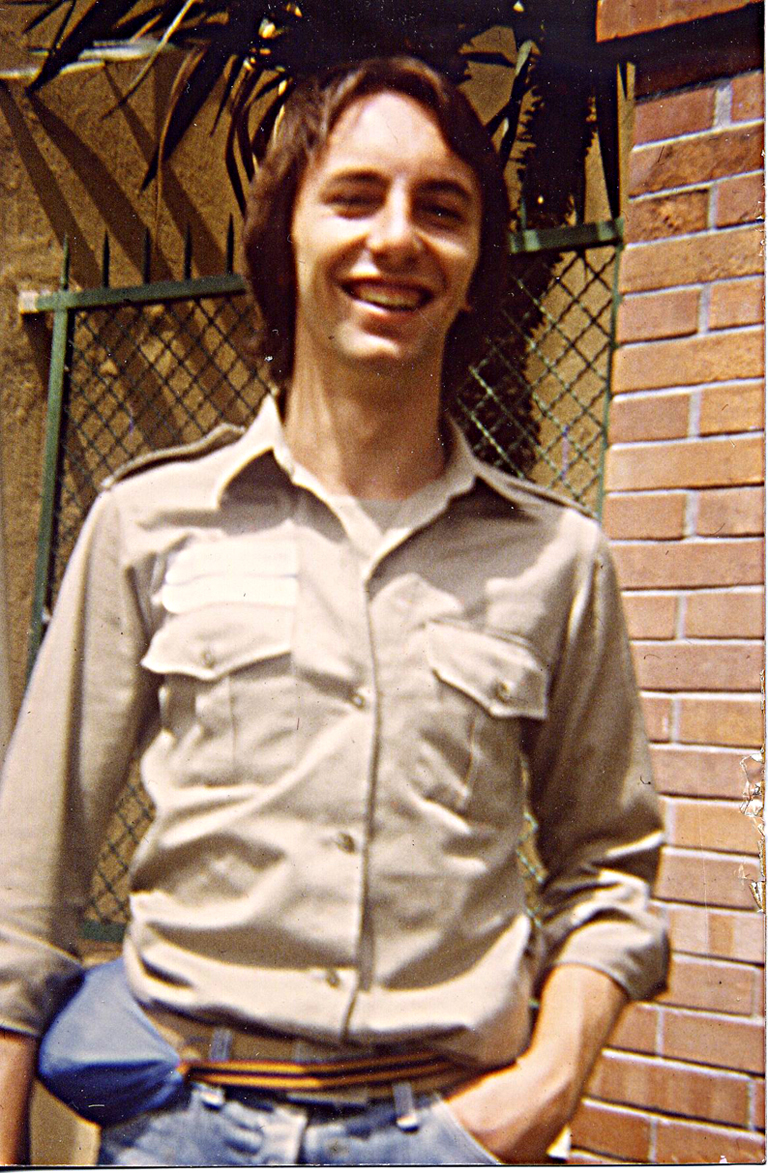 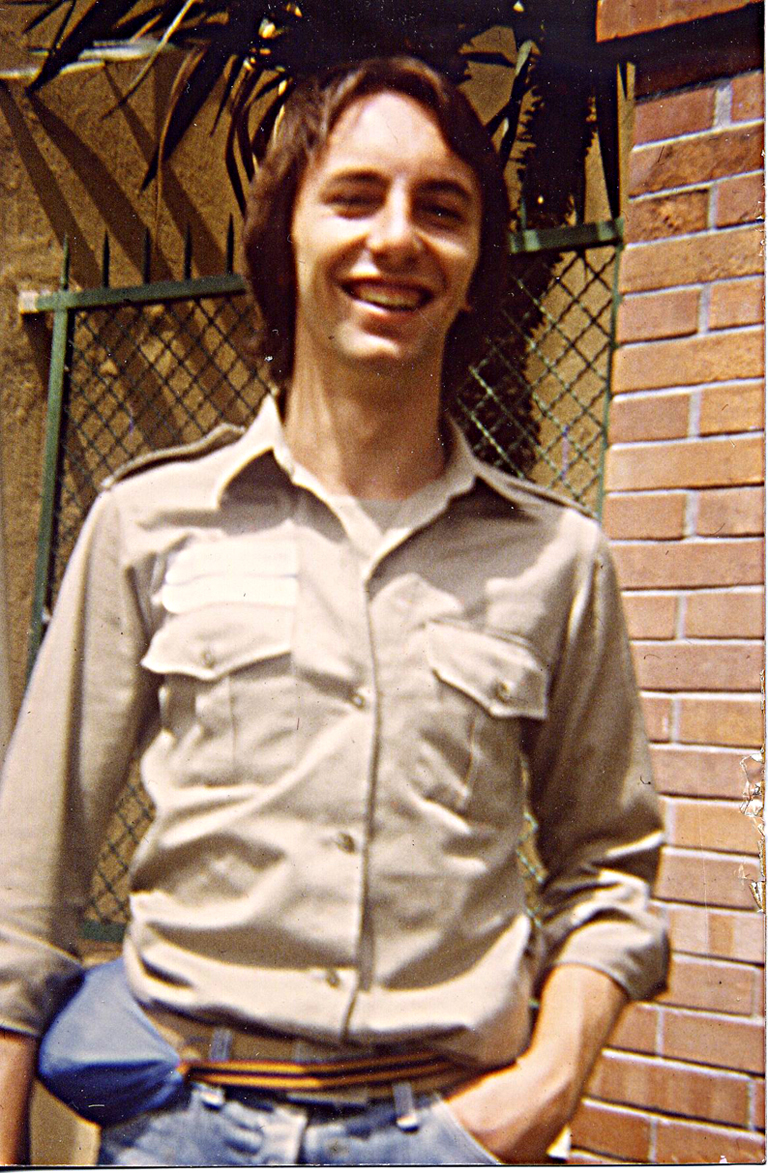 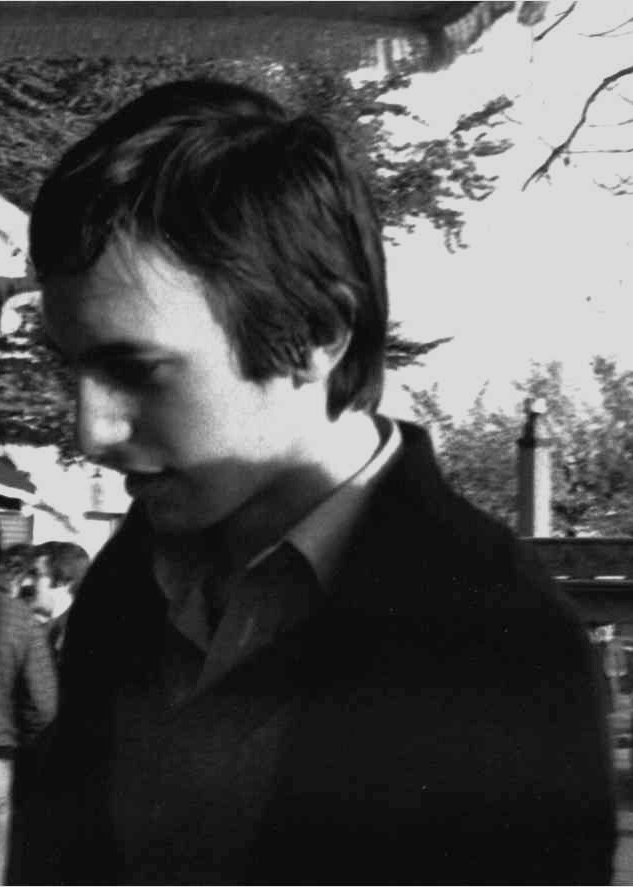 “Offro la mia vita per tutti voi”
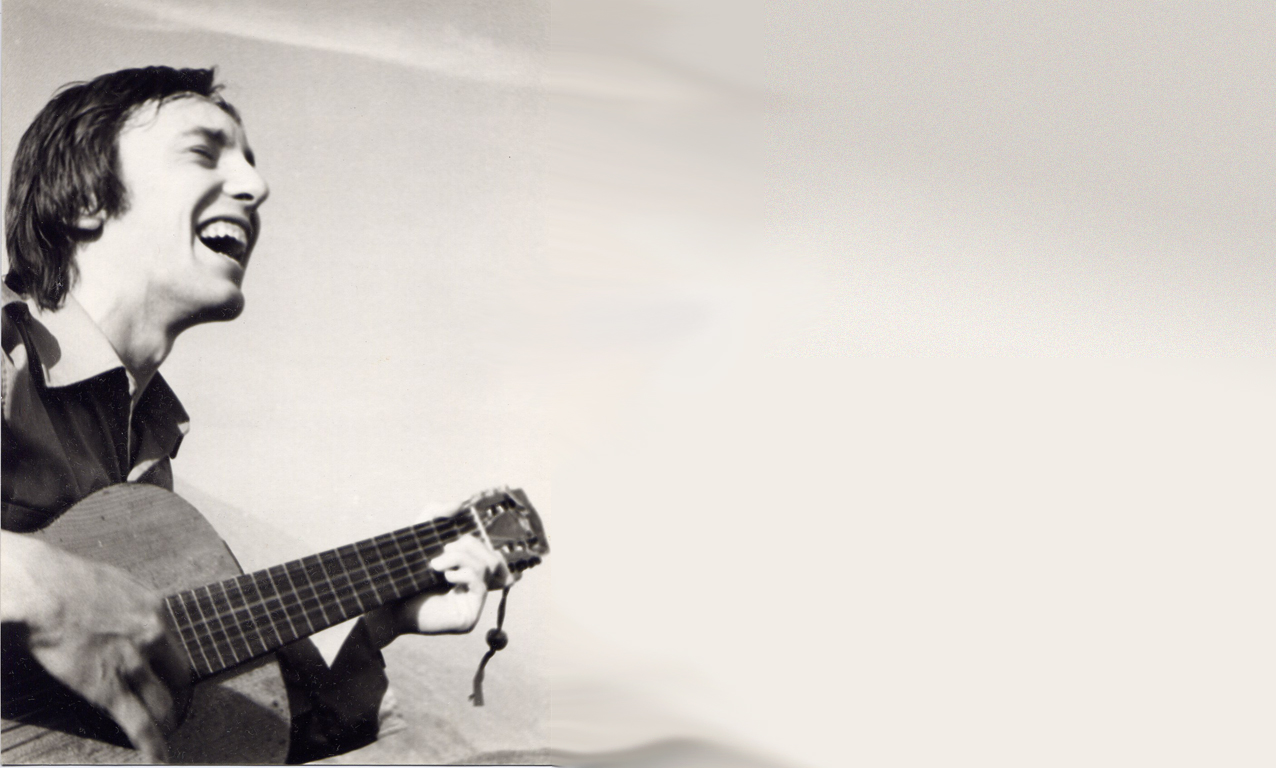 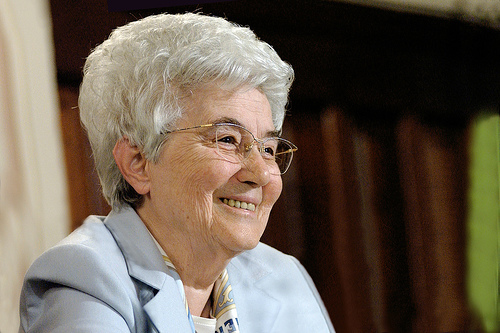 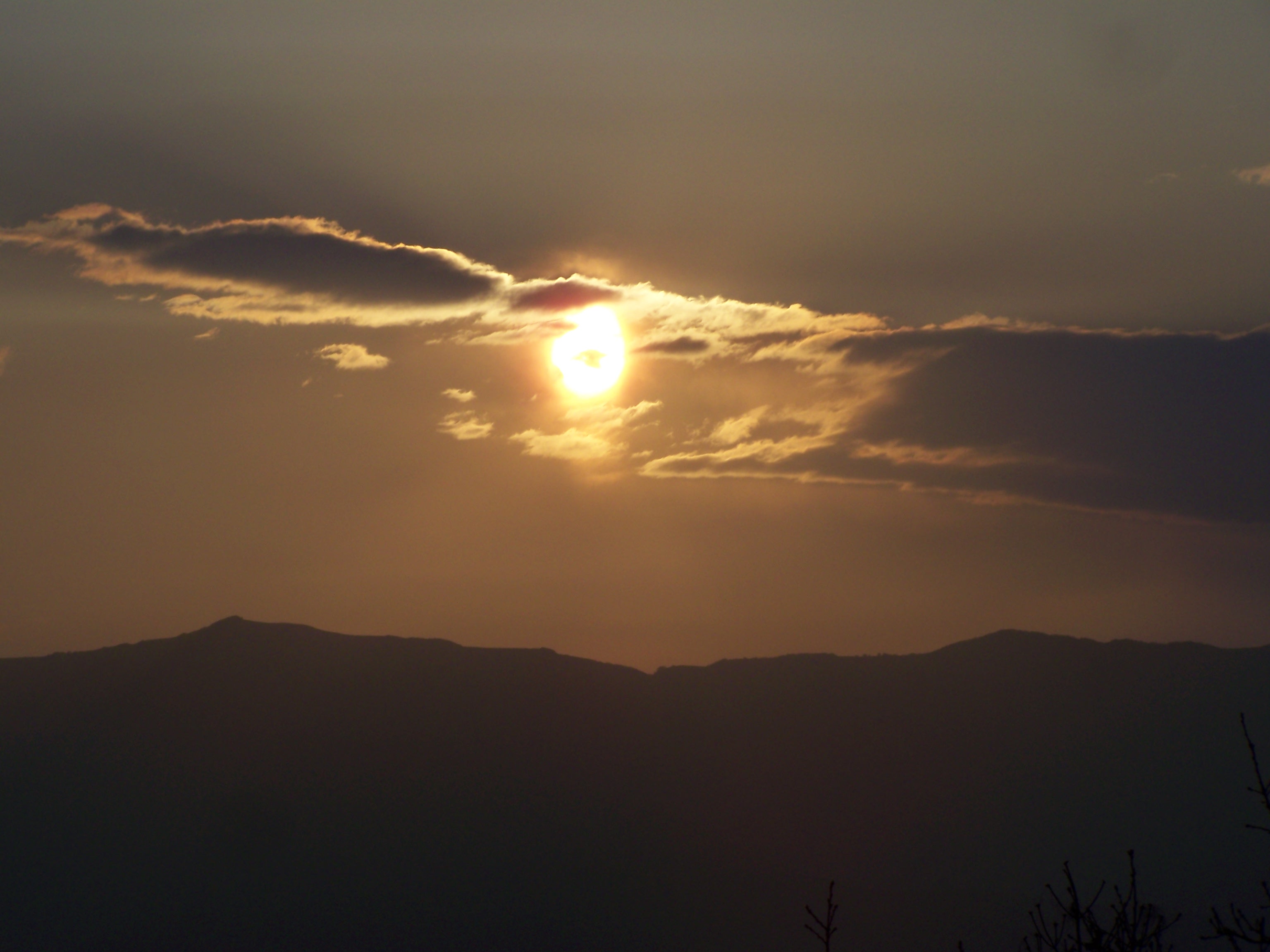 29 settembre 1980
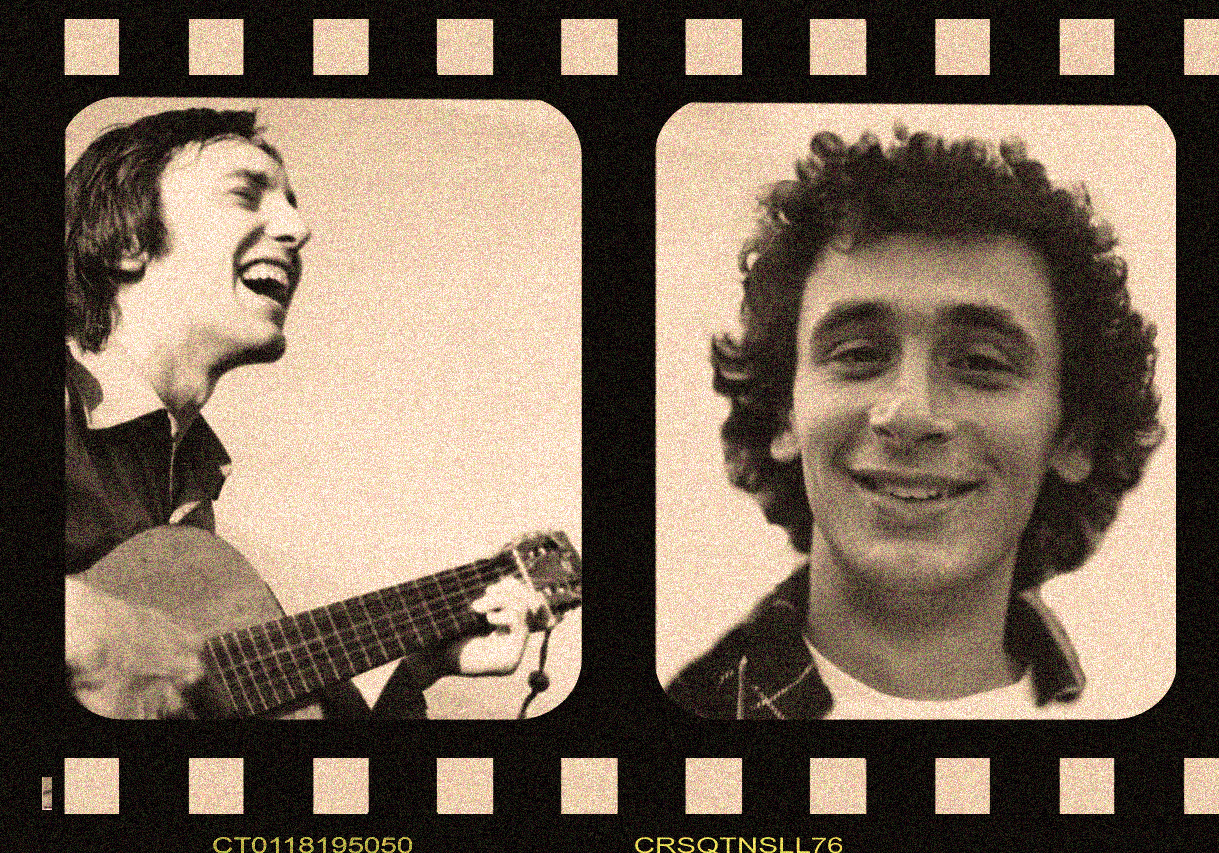 Un istante